Instalace AD, single sign-on
Šimon Suchomel, David Leška
Prerekvizity
Server 0 a 1 vyvolat instalaci aktualizací, volitelně i další stroje.
Motivace, pojmy
Jeden zdroj identit a dalších informací (např.  tiskárny, politiky = konfigurace).
AD je postavena na otevřených protokolech LDAP, Kerberos, DNS. Možnost propojení s jinými systémy.
Doména je jedna instance AD.
Doménový řadič je stroj hostující databázi a služby AD.
Doména má hierarchickou strukturu s definicí práv podobně jako třeba filesystem.
Logická struktura AD
Tree (strom)
Je hierarchické spojení domén, vytvoření vztahem rodič-potomek
Domény ve stromě sdílí souvislý DNS namespace
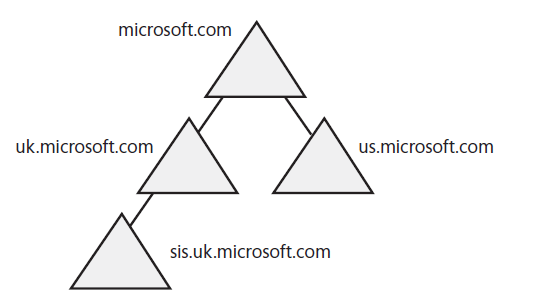 Obrázek převzatý z MS 70-270 Training kit
Logická struktura AD – pokračování
Forest (les)
Kolekce jednoho nebo více trees
První doména v lese je tzv. forest root domain
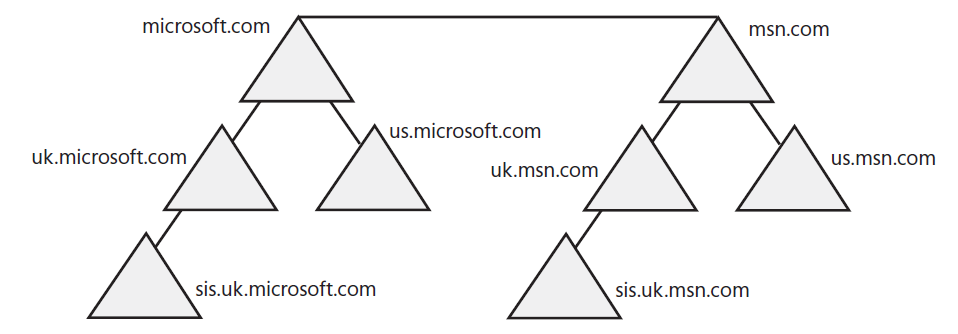 Obrázek převzatý z MS 70-270 Training kit
[Speaker Notes: V rámci lesa je sdíleno schéma AD.]
Instalace AD – požadavky
Windows Server
Administrátorský přístup

DNS (a NetBIOS) jméno domény – login.local
Možná instalace nového DNS serveru
Statickou IP adresu

Pokud v prostředí běží starší verze AD, musí být připravená na provoz nového řadiče s Windows Server 2012 za použití Adprep.exe
Úkoly – instalace DC
Přejmenujeme server1 na DC1 (reboot!)
Přidáme roli AD Domain Services na server1
Power Shell nebo GUI Server Manager
Vyberete roli Active Directory Domain Services Pozor je jich tam více s podobným názvem.
Restart i když není vyžádán!
Instalace AD role
Úkoly – instalace DC
Tímto je pouze nainstalovaná role, je nutné provést konfiguraci – povýšení stroje na doménový řadič.
Pro jméno AD vybrat nekonfliktní s existujícími DNS doménami!
Post-deployment Configuration in Server Manager – konci ukáže odpovídající příkaz v PowerShellu.
Promote this server to a domain controller
Add a new forest
Funkční úroveň – probírané později
lesa: Windows Server 2016
domény: Windows Server 2016
Heslo pro obnovu AD (DSRM)
není heslo pro doménového správce = nepoužívá se v produkčním prostředí
nelze změnit, pokud není dostupná databáze AD! – napsat na bezpečné místo
pro cvičení použijte heslo 	Pa$$w0rd
Nová DNS zóna integrovaná do AD
[Speaker Notes: Při instalaci vytvoříme DNS zónu integrovanou do AD. Pokud zrovna zadáme jméno zóny, které jsme již použili jako primární zónu dříve (zóna již existuje), data v ní se nepřepíší. To má za následek nefunkčnost překladu jmen doménu AD. Musí se pak opravit ručně. Možná oprava je probírána dále. Spočívá v smazání zóny, vytvoření nové zóny integrované do AD a restart služby netlogon. Automaticky se vygenerují SRV záznamy pro provoz domény.]
Povýšení DC1 1
Povýšení DC1 2
Povýšení DC1 3
Povýšení DC1 4
Povýšení DC1 5
Povýšení DC1 6
Povýšení DC1 7
Všichni zmáčknou View Script a prohlédnou si kód v PowerShellu
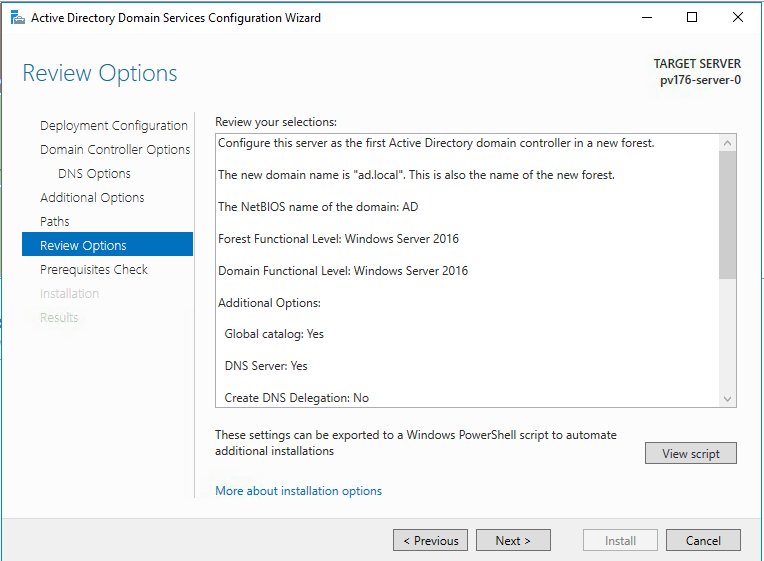 Povýšení DC1 8
#
# Windows PowerShell script for AD DS Deployment
#

Import-Module ADDSDeployment
Install-ADDSForest `
-CreateDnsDelegation:$false `
-DatabasePath "C:\windows\NTDS" `
-DomainMode "WinThreshold" `
-DomainName "ad.local" `
-DomainNetbiosName "AD" `
-ForestMode "WinThreshold" `
-InstallDns:$true `
-LogPath "C:\windows\NTDS" `
-NoRebootOnCompletion:$false `
-SysvolPath "C:\windows\SYSVOL" `
-Force:$true
Povýšeni DC1 9
Povýšení DC1 10
Následuje instalace a po ní automatický restart.
Restart trvá delší dobu, použijte konzolový přístup, abyste věděli, že váš server nastartoval.
Po přihlášení kontrola DNS serveru ve vlastnosti sítě, pokud je tam 127.0.0.1, dát tam adresu interního interface 10.x.x.x
složka NTDS
C:\Windows\NTDS
Ntds.dit
databázový soubor Active Directory
obsahuje všechny objekty AD na doménovém řadiči
Edb*.log
logovací soubor databázových transakcí
Edb.chk
soubor s checkpointy transakcí
ukazuje, které transakce z logu, byly zapsány do Active Directory
[Speaker Notes: Dobré vědět pro případnou údržbu databáze, například ntdsutil
Při povýšení na řadič lze vybrat jiné umístění.]
složka SYSVOL
C:\Windows\NTDS
obsahuje systémový svazek, který bude sdílen a replikován mezi všemi doménovými řadiči
obsahuje veškeré skupinové politiky domény
Kontrolní otázka
Po přidělení nové IP adresy určitému počítači jste zjistili, že místní DNS server špatně překládá jméno tohoto počítače ze své lokální cache. Jak tento problém vyřešíte?
Na DNS serveru spustíte dnscmd /clearcache
Restartujete službu DNS klient na klientském počítači
Na klientském počítači spustíte ipconfig /flushdns
Restartujete všechny DNS klientské počítače
Globální katalog (GC)
Doménový řadič s rozšířenou databází
Kromě všech atributů objektů z vlastní domény obsahují i omezenou množinu atributů všech objektů z celého lesa  
Nutné pro přihlášení uživatelů
Umožňují rychlé vyhledávání v objektech lesa

Real world practice: GC ze všech DC
Logická struktura AD – pokračování
Obrázek převzatý z MS 70-270 Training kit
[Speaker Notes: Připomíná to strukturu adresářů a souborů souborového systému.
Členění musí být dobře navrženo, nekopírovat organizační strukturu podniku, ale spíše strukturu IT správy a aplikování politik, správce by měl mít své OU, zde své uživatele a pak delegovánu pravomoc.]
Uživatelské účty
Lokální
Uložený lokálně na počítači
Pro interaktivní přihlášení lze použít pouze na tom počítači
Doménový
Uložený na doménovém řadiči
Lze se s ním přihlásit na všechny doménové počítače, pokud to práva umožňují
Doménové řadiče nemají lokální účty, ale ostatní počítače zařazené v doméně je mít mohou
Úkoly
Přihlášení na DC
Uvědomit si, že neexistují lokální účty
Dostupnost domény z jiných počítačů – DNS překlad (+ping) jména domény

mmc snap in – AD Users and Computers (dsa.msc)
Delegate Control Wizard zjednodušení definice ACL v doméně
AD Administrative Centrum, umí doménový odpadkový koš
ADSI Editor, low level

DNS snap in – prohlídka SRV záznamů, ukázka koexistence různých typů zón na jednom DNS serveru.

Instalace 2. řadiče domény
Add a domain controller to an existing domain
[Speaker Notes: Netstat {př. Netstat -sp tcp} – spojení na doménu]
Povýšení DC2 1
Přejmenovat server na DC2, reboot.
Nastavit ve vlastnostech sítě první server jako DNS server!!!!!!
Otestovat, že se resolvuje jméno domény na IP adresu prvního řadiče: nslookup ad.local
Přidat server do domény, reboot.
[Speaker Notes: Lze i najednou, tedy povýšit na řadiš počítač, který není v doméně, ale bývají s tím spojeny různé problémy (bugy ve Windows), je lepší dělat to postupně.]
Povýšení DC2 2přidání do domény
Povýšení DC2 3
Po rebootu se přihlásit jako doménový administrátor Administrator@ad.local
Nainstalovat ze server manager roli Active Directory Domain Services nesplést s jinými podobně pojmenovanými.
Reboot bez ohledu na to, zda byl požadován.
Jdeme povyšovat – pozor některé věci budou jinak, protože nebudeme vytvářet novou doménu, ale přidávat kontroler do stávající!
[Speaker Notes: Lze i najednou, tedy povýšit na řadiš počítač, který není v doméně, ale bývají s tím spojeny různé problémy (bugy ve Windows), je lepší dělat to postupně.]
Povýšení DC2 4
Povýšení DC2 5
Povýšení DC2 6
Povýšení DC2 7
Povýšení DC2 8
Povýšení DC2 9
Povýšení DC2 10
Klikněte na View Script a zkuste porovnat rozdíly oproti instalaci prvního kontroleru.
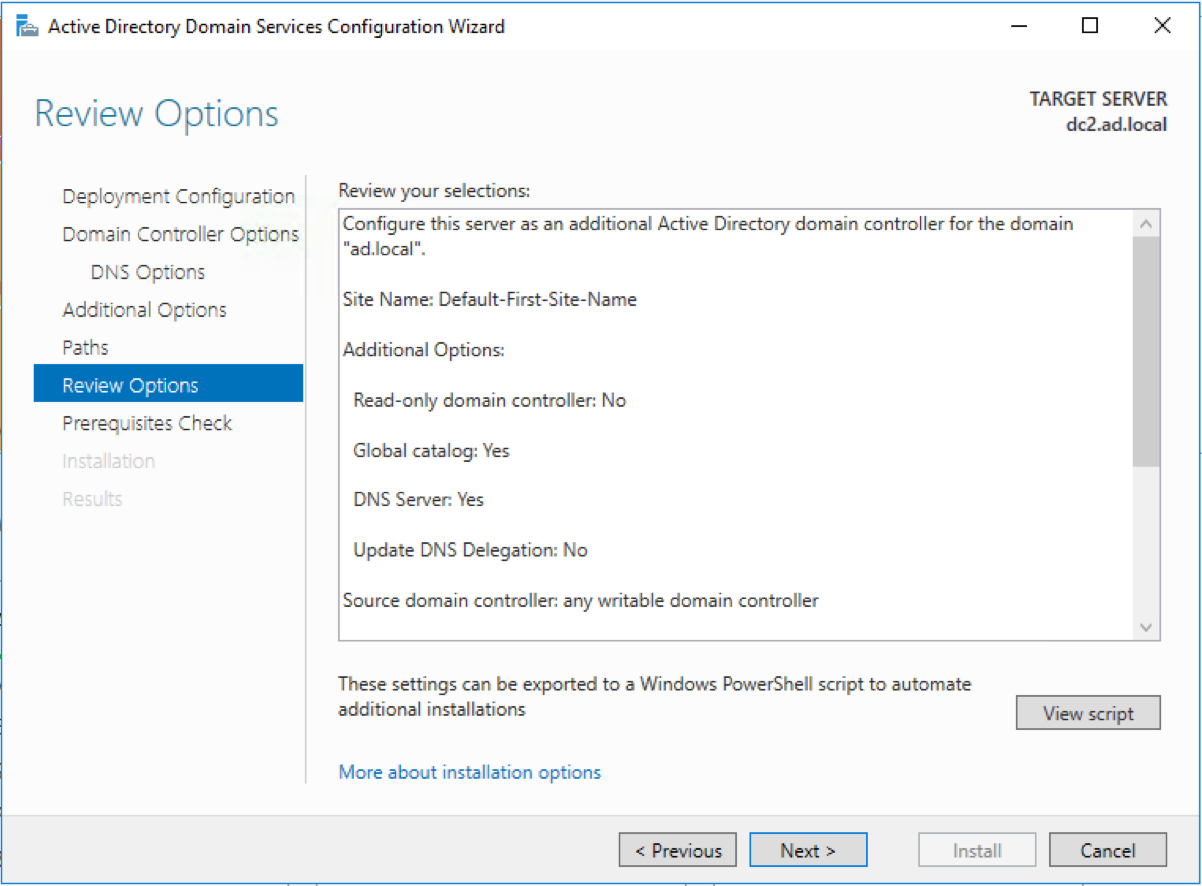 Povýšení DC2 11
#
# Windows PowerShell script for AD DS Deployment
#

Import-Module ADDSDeployment
Install-ADDSDomainController `
-NoGlobalCatalog:$false `
-CreateDnsDelegation:$false `
-CriticalReplicationOnly:$false `
-DatabasePath "C:\windows\NTDS" `
-DomainName "ad.local" `
-InstallDns:$true `
-LogPath "C:\windows\NTDS" `
-NoRebootOnCompletion:$false `
-SiteName "Default-First-Site-Name" `
-SysvolPath "C:\windows\SYSVOL" `
-Force:$true
Povýšení DC2 12
Povýšení DC2 13
Povýšení DC2 14
Následuje instalace a po ní automatický restart.
Dát na obou dvou řadičích jako první adresu DNS serveru interní IP adresu druhého řadiče 10.x.x.x. Jako druhou adresu DNS serveru zadejte jeho vlastní 10.x.x.x.
Rest of Domain Tasks 1
DHCP servery je nutné autorizovat do domény, jinak nebudou přidělovat adresy.
Pokud máte DHCP na obou dvou řadičích, musíte je autorizovat na obou zvlášť.
Přidání třetího serveru a stanice do domény (DNS servery, pak přidat).
Rest of Domain Tasks 2
Rest of Domain Tasks 3
Rest of Domain Tasks 4
Rest of Domain Tasks 5
Single sign-on
Uživatel se přihlašuje na jednom místě
Toto jedno přihlášení mu zajistí přístup ke všem sdíleným zdrojům ve forestu
V AD zajišťuje Kerberos
https://en.wikipedia.org/wiki/Kerberos_(protocol)
Účty v AD
Uživatelský účet
Nutný pro přihlášení člověka k doméně
Ustanovuje uživateli identitu, kterou operační systém následně používá pro autentizaci na síti a autorizaci prováděných činností
Účet počítače
Ustanovuje identitu počítače, která se používá pro autentizaci, autorizaci a audit
Pod účtem počítače běží všechny systémové procesy
Účet skupiny
Účet sdružující a zastupující jiné účty
Může obsahovat účty uživatelů, počítačů i dalších skupin
Každý účet (i účet skupiny) může být členem libovolného množství skupin
Zjednodušuje administraci a správu přístupu ke zdrojům
Skupiny – typ
Bezpečnostní
využívají se k přidělování práv a oprávnění a
Distribuční
Skupinové mailové adresy

Bezpečnostní skupinu lze také použít pro skupinovou mailovou adresu – někteří správci distribuční adresy vůbec nepoužívají.
Účty skupin – scope
Globální skupiny (G)
Členství: Členy mohou být pouze účty a skupiny ze stejné domény jako je daná skupina
Oprávnění: Globální skupině mohou být udělena oprávnění k libovolným objektům v celém lese
Doménové lokální skupiny (DL)
Členství: Členy doménové lokální skupiny mohou být účty a skupiny z celého vlastního lesa
Oprávnění: Doménové lokální skupině mohou být udělena oprávnění pouze v rámci její domény
Univerzální skupiny (U)
Členství: Členy mohou být účty a skupiny z libovolné domény v lese
Oprávnění: Univerzálním skupinám mohou být přiřazena oprávnění k libovolným objektům v celém lese
Univerzální skupiny jsou ukládány pouze na globálním katalogu
[Speaker Notes: Rozdíl mezi local group (je na počítači) a domain local group (lokální v rámci domény).]
Jmenné konvence + AGDLP přístup
Definovat konvence pro vytváření veškerých objektů
Ulehčení vyhledávání, ulehčení skriptování, ulehčení správy
AGDLP – Access Global Domain Local Permissions
př. globální skupina g_opice, doménová lokální skupina dl_trhání_banánů
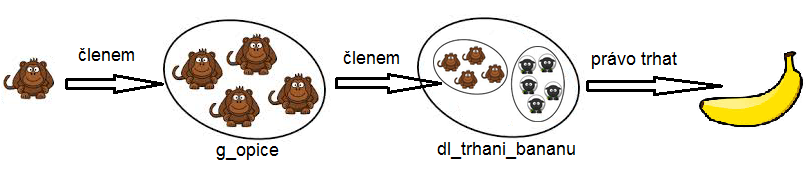 [Speaker Notes: Role Based Access Control přístup.

Implementace RBAC z pohledu velké společnosti: maximální velikost tokenu, jeho zvětšení a problémy s tím spojené.  Z ryze teoretického hlediska v multi domain, single forest muže stačit používat pouze universal group (akorát třeba dát bacha na replikaci). Domain local group pak má smysl jen v prostředí kde se buduje trust.  V single domain, single forest stačí používat pouze global skupiny a dokud nedojde k nějakému spojení, nemá AGDLP fakticky smysl (na druhou stranu pak může ulehčit přechod na něco jiného).

V idealním návrhu vždy dodržujeme AGDLP.]
Autentizace uživatele v AD
Uživatel zadává svůj login a heslo.
Stanice se ptá DNS, kde se nachází LDAP a Kerberos služba pro uživatelovu doménu. DNS poskytuje odpověď.
Stanice kontaktuje DC, jehož IP adresu dostala, a žádá o autentizaci uživatele.
DC ověřuje platnost loginu a hesla, jsou platné. DC ale není GC, takže kontaktuje DNS a žádá o SRV záznamy o GC. DNS poskytuje odpověď.
DC se ptá GC, zda je uživatel členem nějaké univerzální skupiny, která nedovoluje přihlášení na dané stanici. Pokud není, DC povoluje uživateli přihlášení na stanici.
Autentizace uživatele v AD
Identifikace objektu v LDAP
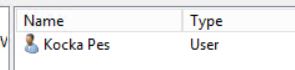 Distinguished Name
"CN=Kocka Pes,OU=Zvirata,DC=test,DC=local„
Common Name, Display Name
Kocka Pes
Z DN plyne, že CN je unikátní v rámci OU
User logon name, sAMAccountName
unikátní v rámci domény
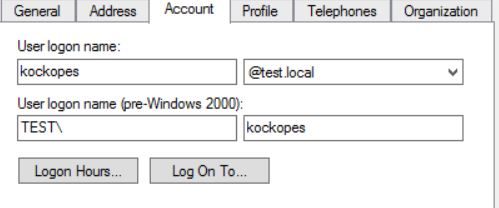 Identifikace objektu v LDAP
SID
pokud uživatel změní doménu, změní se SID
udržuje se historie
SID existuje z historických kompatibilních důvodů
GUID
nelze změnit
UPN sufix
UPN tvoří přihlašovací informaci o tom jaký uživatel se chce přihásit (User Principal Name)
2 varianty:
kockopes@zoo.local
zoo.local\kockopes
ZOO\kockopes – NetBIOS varianta
Access Token uživatele - whoami
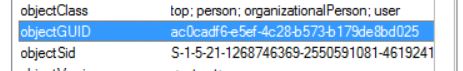 [Speaker Notes: Adsiedit.msc]
Významné účty skupin
Domain Users 
Skupina všech uživatelských účtů v doméně
Domain Computers 
Skupina všech účtů počítačů v doméně
Domain Controllers 
Skupina všech účtů doménových řadičů v doméně
Významné účty skupin
Domain Admins 
Správci domény, mají nejvyšší možná práva v rámci své domény
Enterprise Admins
Správci organizace, mají nejvyšší možná práva ve všech doménách celého lesa
Mohou vytvářet nové domény a navazovat nové vztahy důvěry mezi doménami
Tato skupina se nachází pouze ve forest-root doméně lesa
Schema Admins
Členové této skupiny mohou provádět změny schématu Active Directory
Tato skupina se nachází pouze ve forest-root doméně lesa
Vytváření a správa účtů
Malá organizace/výjimečné požadavky
Active Directory Users and Computers
Základní grafický nástroj pro správu účtů a organizačních jednotek
Střední organizace/občasné hromadné změny
Skripty a nástroje příkazové řádky
powerShell
import-module ActiveDirectory
get-help *-AD*
ldifde
Csvde
dsadd, dsmod, dsquery, dsget, dsmove, dsrm
Visual Basic Script
Velká organizace/dynamicky se měnící prostředí
Propojení s existujícím personálním systémem
Proprietární řešení
[Speaker Notes: Jeden z přístupů: účty zaměstnanců, kteří odešli se nemažou, ale jen zakazují. Jiná možnost je AD Recycle bin.]
PowerShell
Preferujte ho
Rozšíření ke standardním od Microsoftu: www.quest.com koupila firma Dell, přejmenovala na ActiveRoles Management Shell for Active Directory
Popis AD commandletů na stránkách Technetu
New- Get- Set-ADComputer
New- Remove- Get- Set-ADUser
Všechny atributy účtu: Get-ADUser -Identity 25631 -Properties *
Vypíše všechny účty v organizační jednotce: Get-ADUser -Filter * -SearchBase "OU=System,OU=MU,DC=UCN,DC=MUNI,DC=CZ„
Hledání s filtrem: Get-ADUser -Filter {GivenName -eq "David"} -Properties "sn"
PowerShell
Založení skupiny: New-ADGroup -Name "RODC Admins" -SamAccountName RODCAdmins -GroupCategory Security -GroupScope Global -DisplayName "RODC Administrators" -Path "CN=Users,DC=Fabrikam,DC=Com" -Description "Members of this group are RODC Administrators"
Atributy skupiny: Get-ADGroup 'TSUKBUsers‘
Členové skupiny: Get-ADGroupMember 'TSUKBUsers‚
Přidání do skupiny: Add-ADGroupMember -Identity SvcAccPSOGroup -Members SQL01,SQL02
ds nástroje
dsadd – přidání objektu
dsmod – úprava objektu
dsget – zobrazení vlastností objektu
dsquery – nalezení objektů v adresáři
dsmove – přesun objektu
dsrm – odstranění objektu

Př.:
      dsadd user CN=Kockopes,OU=Zvirata,DC=zoo,DC=local -samid Kockopes -pwd Pa$$w0rd
[Speaker Notes: Je to už trošku historie, dobré o nich vědět, ale používat PowerShell.]
ldifde
LDAP Data Interchange format directory exchange
import/export účtů ve velkém množství
Import: ldifde –i –f INPUT.LDF
Export: ldifde –f OUTPUT.LDF
Struktura souboru:
	dn: CN=Kocko Pes,OU=Zvirata,OU=Student,DC=zoo,DC=local
	changetype: add
	cn: Kocko Pes
	objectclass: user
	givenname: Kocka
	sn: Domaci
csvde
Comma-separated values directory exchange
import/export účtů ve velkém množství
Import: csvde –i –f INPUT.CSV
Export: csvde –f OUTPUT.CSV
Struktura souboru:

	dn,UserPrincipalName,objectClass,givenName,sn “CN=Kocko Pes,OU=Zvirata,OU=Student,DC=zoo,DC=local”,kockopes@zoo.local,user,Kocka,Domaci
Úkoly
Vytvořit uživatelský účet nástrojem AD Users and Computers
Zakázat/povolit tento účet
Resetovat účtu heslo
Vytvořit skupinu v AD Users and Computers
Vložit do skupiny další účty i další skupiny
Zkontrolovat access token (whoami /all)
Vytvořit účet commandletem v PowerShellu (new-adUser)
Vytvořit účet příkazem dsadd a upravit ho přes dsmod
Vytvořit účty nástrojem ldifde